Att segla eskader
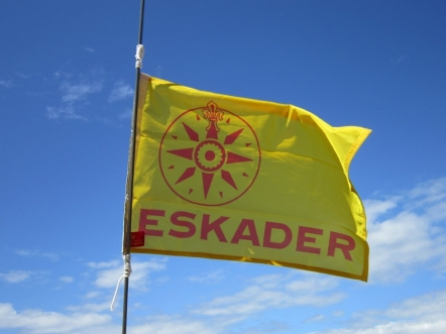 Att segla på led??
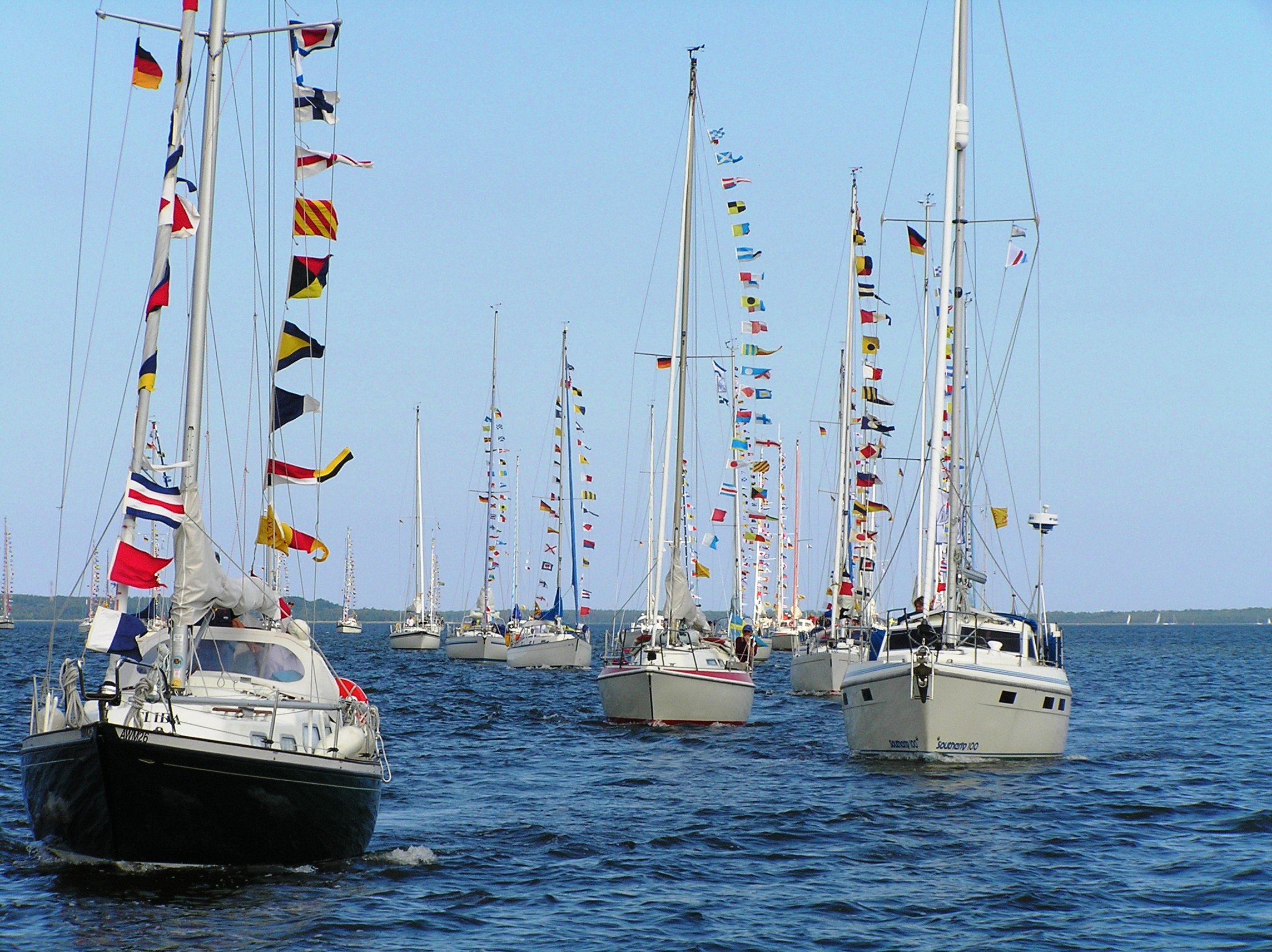 Gemenskap
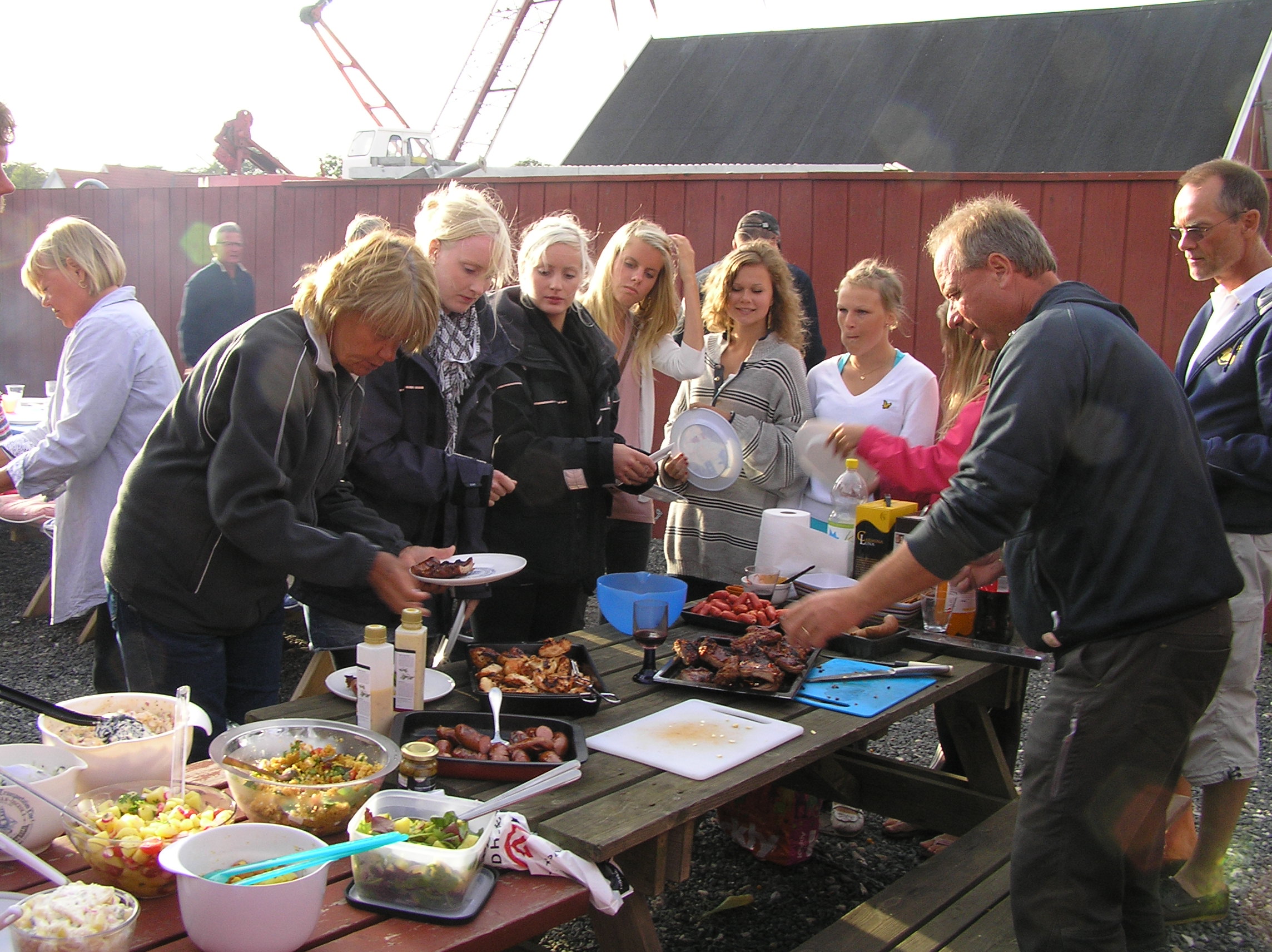 Aktiviteter
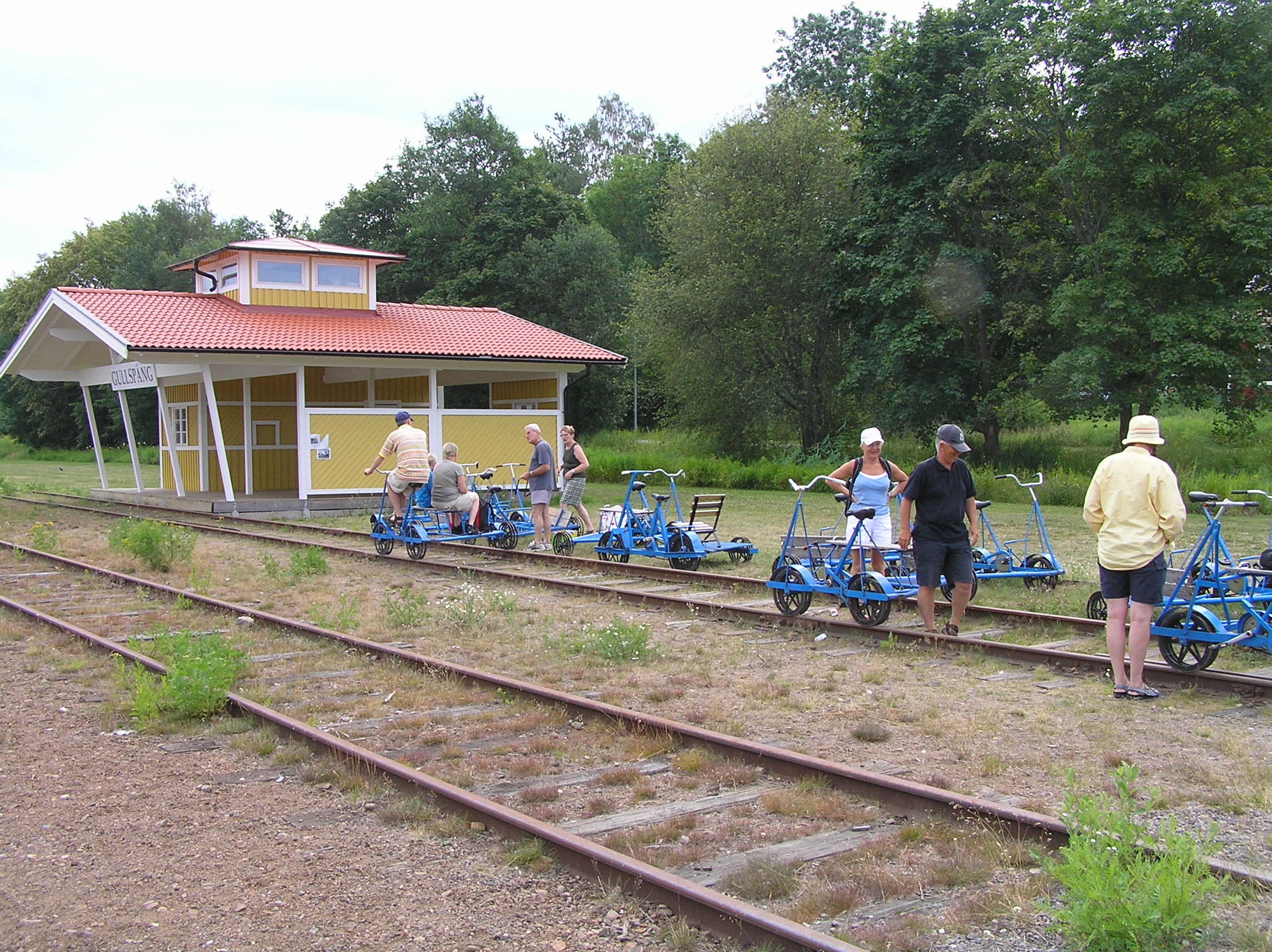 Upplevelser
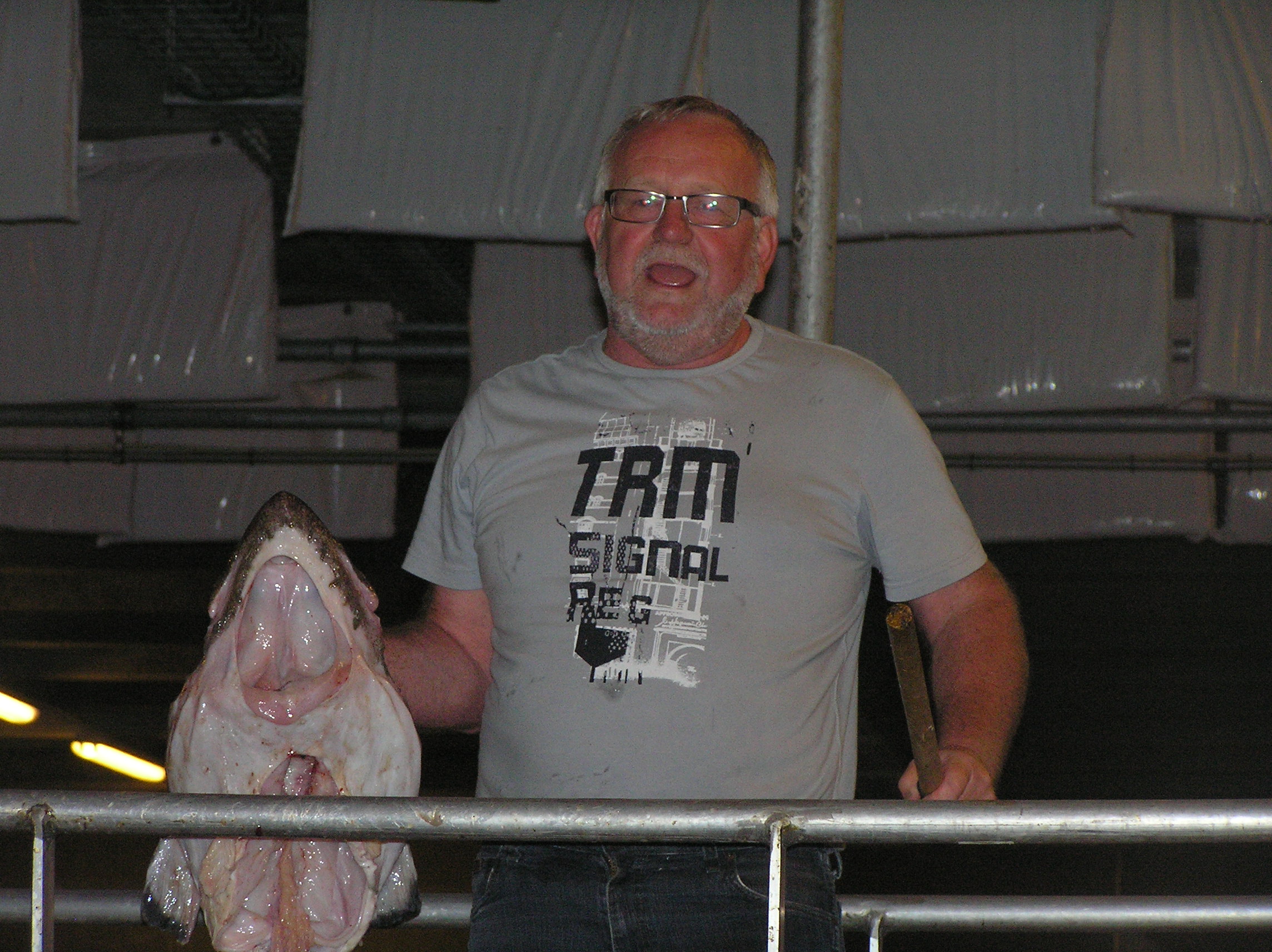 Hjälpsamhet
Trygghet
Att nå ett mål
Erfarenhetsspridning
 Skepparmöten
 ”Hur har dagen varit”-möten